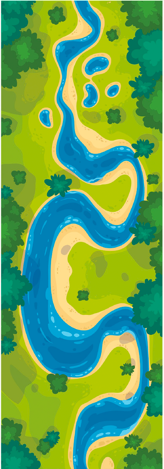 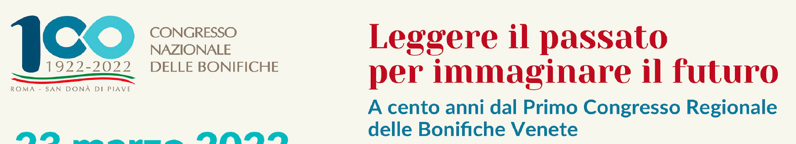 San Donà di Piave, 23 marzo 2022
Gestire il territorio per proteggerlo e valorizzarlo: potenzialità e opportunità dei servizi ecosistemici
Mauro Masiero
Dipartimento TESAF – Università di Padova
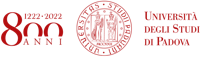 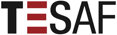 Contenuti
I servizi ecosistemici: definizione, inquadramento, criticità
Un caso esemplificativo
Politiche e strumenti per la valorizzazione dei servizi ecosistemici
Considerazioni finali
Contenuti
I servizi ecosistemici: definizione, inquadramento, criticità
Un caso esemplificativo
Politiche e strumenti per la valorizzazione dei servizi ecosistemici
Considerazioni finali
Servizi ecosistemici (SE)
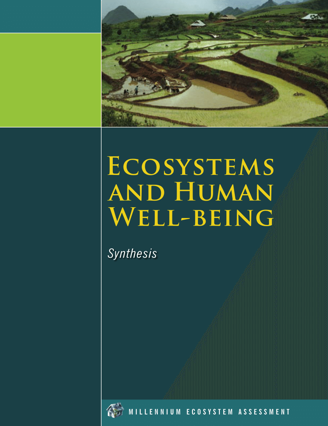 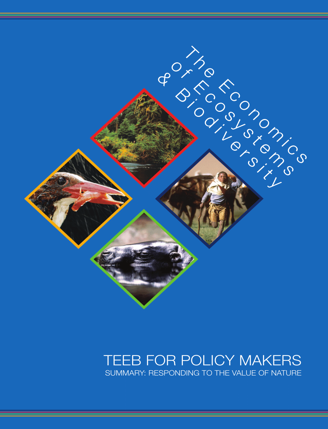 “Contributi diretti e indiretti degli ecosistemi al benessere umano” (TEEB, 2010)
“Benefici multipli forniti dagli ecosistemi al genere umano” (MEA, 2005)
In teoria un quadro conoscitivo più chiaro, definito e consolidato, una quantificazione più agevole…
Supporto alla vita
Approvvigionamento
Cibo, acqua, combustibile, fibra, materiale costruzione …
Formazione del suolo
Ciclo dei nutrienti
Produzione primaria
…
Tendenzialmente maggiori problemi di definizione, percezione soggettiva, intangibilità, difficoltà di valutazione e misurazione…
Regolazione
Controllo clima, controllo erosione, regolazione epidemiologica…
Modif. MEA, 2005
Culturali
Estetici, religiosi, spirituali, ricreativi, educativi, scientifici …
Una grande enfasi nelle politiche
Politica agricola comune 2023-2027
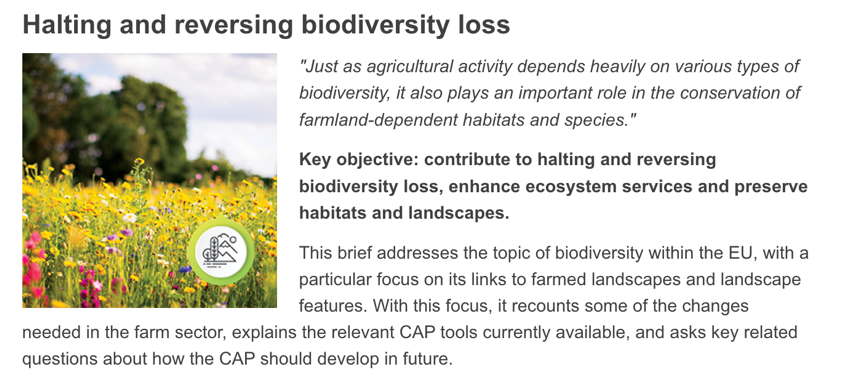 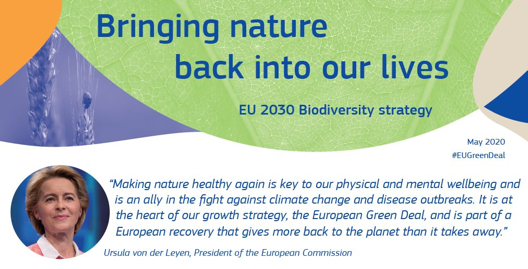 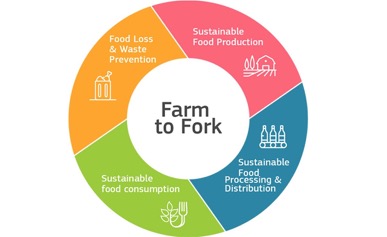 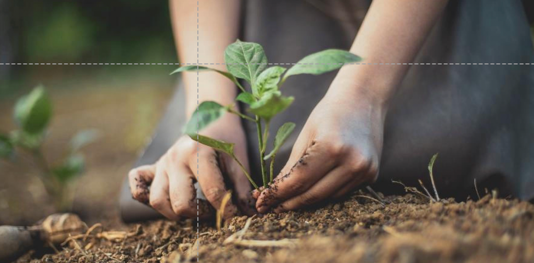 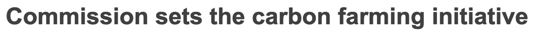 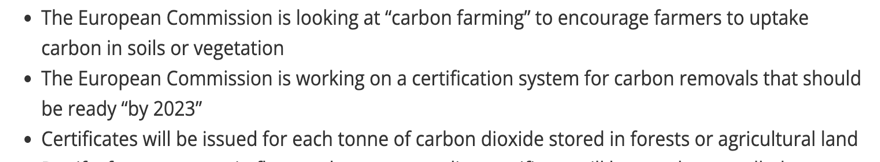 Una crescente attenzione anche a scala settoriale e territoriale
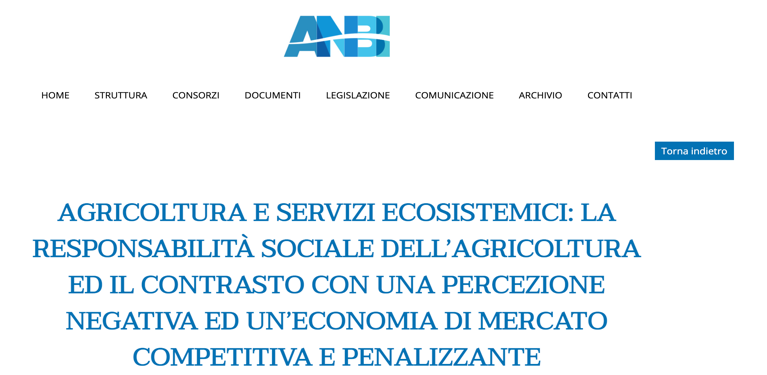 www.anbi.it/
[Speaker Notes: https://www.anbi.it/art/articoli/6186-agricoltura-e-servizi-ecosistemici-la-responsabilit-sociale-]
Alcuni aspetti critici legati ai SE
Processi complessi e non (sempre) lineari
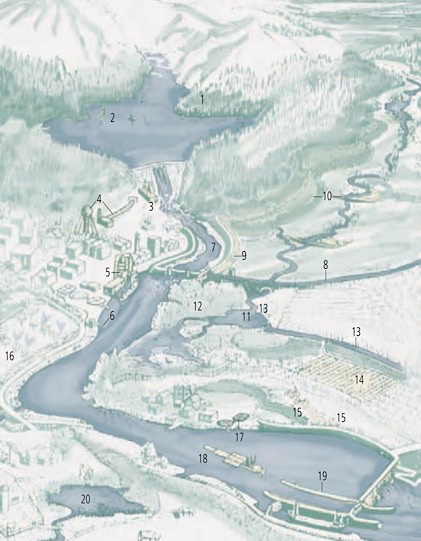 Smith et al., 2006
Ad esempio, quali relazioni tra servizi ambientali idrici e gestione del territorio?
Sfasamenti nello spazio, nel tempo, nei gruppi di portatori di interesse…
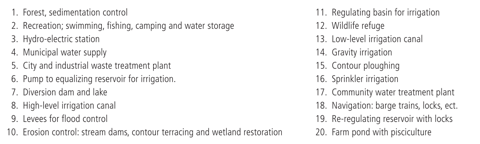 [Speaker Notes: https://www.cbd.int/doc/case-studies/inc/cs-inc-watershed-en.pdf]
Alcuni aspetti critici legati ai SE
Processi complessi e non (sempre) lineari 
Relazioni molteplici tra scelte gestionali ed ecosistemi e tra SE (trade-off/sinergie)
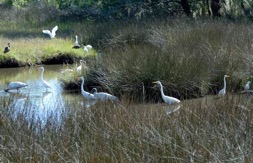 1
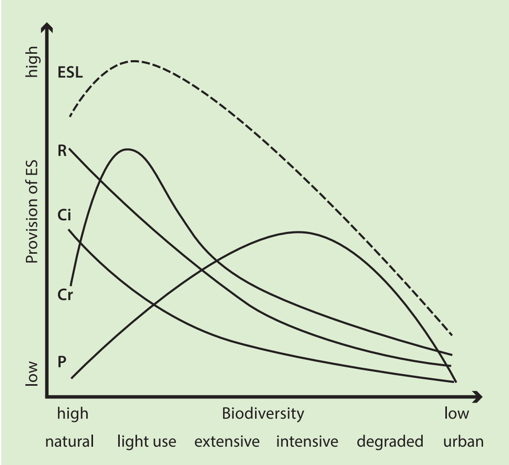 R: regulating ecosystem services (ES); P: provisioning ES; Cr: cultural-recreational ES; Ci: cultural-information ES; ESL: total ES
2
ESL
1
R
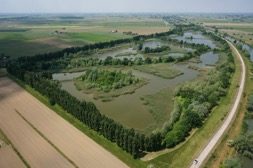 3
2
Ci
Cr
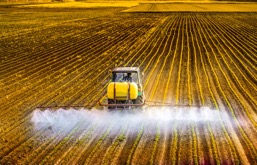 3
P
Fonte: modificato da Braat e ten Brink (2008)
Alcuni aspetti critici legati ai SE
Processi complessi e non (sempre) lineari 
Relazioni molteplici tra scelte gestionali ed ecosistemi e tra SE (trade-off/sinergie)
SE (di regolazione e culturali) come esternalità e fallimenti di mercato  come convincere/incentivare i proprietari e gestori?
Complessità nella stima dei SE (approcci, metriche comuni, qualità dei dati…)
 Rischio di politiche/scelte gestionali con impatti non del tutto prevedibili né completamente considerati
Contenuti
I servizi ecosistemici: definizione, inquadramento, criticità
Un caso esemplificativo
Politiche e strumenti per la valorizzazione dei servizi ecosistemici
Considerazioni finali
Deflusso ecologico (DE)
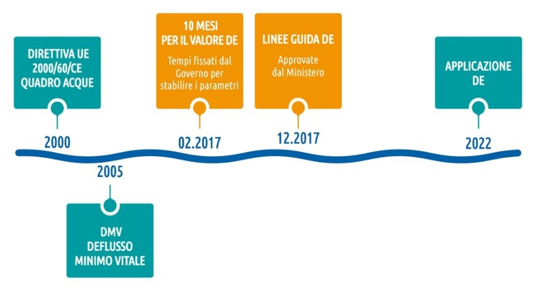 Volume d’acqua necessario affinché l’ecosistema acquatico continui a prosperare e a fornire i servizi necessari

(EU Water Blueprint, 2012)
[Speaker Notes: https://consorziopiave.it/approfondimenti/ambiente-il-deflusso-ecologico/]
Il caso del Consorzio Piave
DE per Consorzio Piave = 
2-3 volte DMV
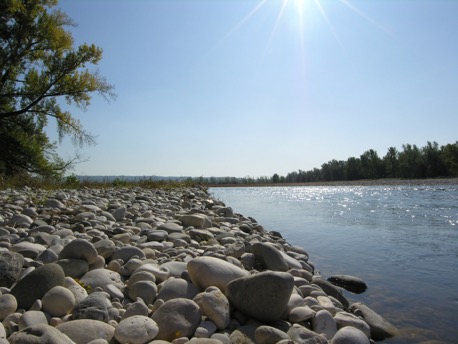 Miglioramento condizioni ecologiche del fiume Piave…

…ma possibili impatti negativi: 
riduzione acqua irrigua
minore alimentazione dei fiumi di risorgiva (es. Sile)
consorziopiave.it
[Speaker Notes: https://consorziopiave.it/approfondimenti/ambiente-il-deflusso-ecologico/]
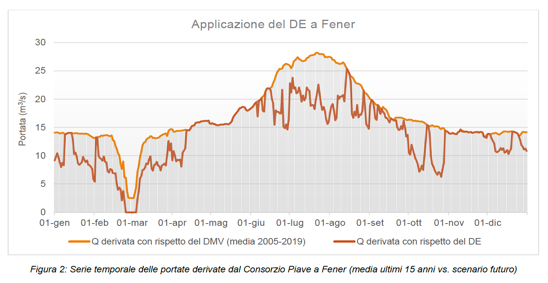 Il DE applicato al Consorzio di bonifica del Piave(Leonardi, Amato e Laghetto, 2021)
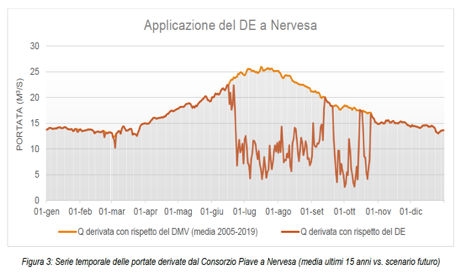  Attualmente ca. 55.000 ha irrigati
Serie temporale delle portate derivate dal Consorzio Piave a Fener e Nervesa
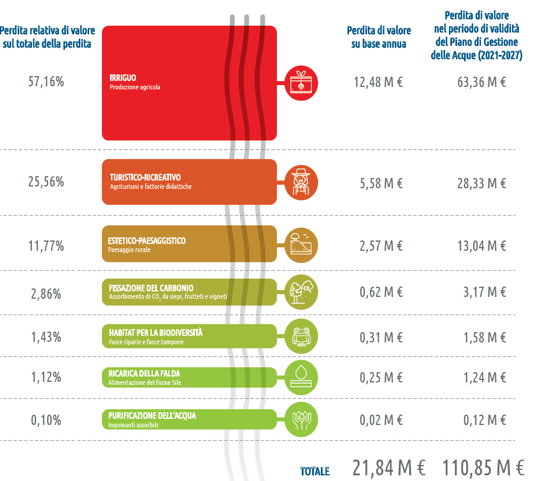 Impatti dell’applicazione del DE sui servizi ecosistemici del Consorzio di bonifica Piave
(stima per benefit transfer) 

22 M €/anno
111 M € in 6 anni
Leonardi, Amato e Laghetto, 2021
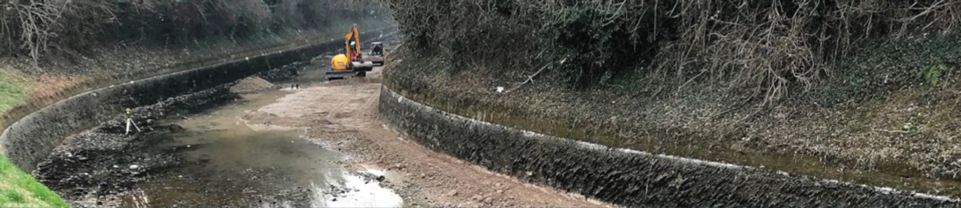 Impatti sui SE culturali derivanti dalla riduzione dei volumi di derivazione
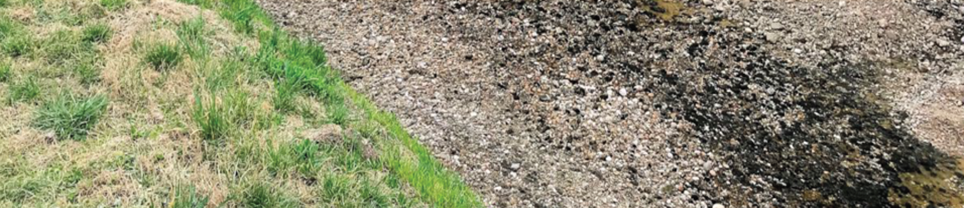 Leonardi, A., Amato, G., Da Re, R., Laghetto, G., Tempesta, T., Vecchiato, D., 2021
Impatto considerato
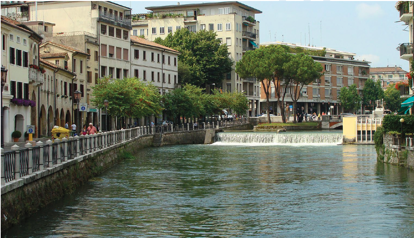 Impatto della riduzione della disponibilità di acqua sui SE culturali forniti da: 
Fiume Sile
Fiume Botteniga
Torrente Avenale
Canale del Bosco
Brentella di Pederobba
Applicazione del DE e aumento degli effetti dovuti ai cambiamenti climatici
Riduzione della quantità del bene
(mc acqua)
Danno subito dalla collettività
Riduzione del valore dei SE
Valutazione (1/2)
Valutazione contingente 
Campione: 250 rispondenti, 38 comuni prov. TV
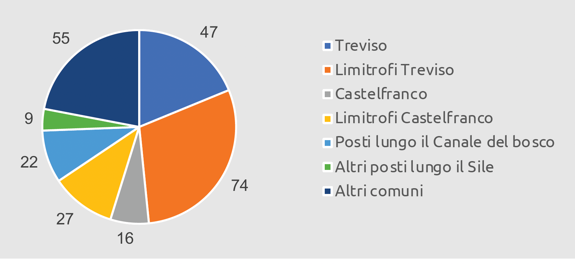 Disponibilità a pagare (DAP) per non subire il danno derivante dalla riduzione della disponibilità di acqua
Valutazione (2/2)
Danno valutato
Valore medio stimato
Intervallo Confidenza: 95%
Range (min-max)
16-31 €/anno
23,6 €/anno
Individuale
(per nucleo familiare)
3,4-6,5 M€/anno
4,94 M€/anno
Totale
(per TOT nuclei familiari)
Sociale
(capitalizzazione danni futuri, r = 1%)
338,25-650,91 M€
494,58 M€
Considerare i costi «nascosti», incentivare pratiche virtuose
La tariffazione dell’acqua dovrebbe includere e recuperare i costi legati all’offerta dei servizi idrici (costi ambientali e della risorsa, ERC)
Tali «extra» dovrebbero permettere di incentivare l’adozione di pratiche che riducano esternalità negative/aumentino esternalità positive sul territorio
Con quali strumenti?
Contenuti
I servizi ecosistemici: definizione, inquadramento, criticità
Un caso esemplificativo
Politiche e strumenti per la valorizzazione dei servizi ecosistemici
Considerazioni finali
Politiche e strumenti per la valorizzazione dei servizi ecosistemici
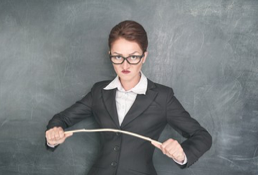 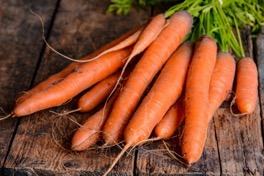 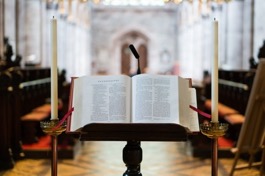 Bastoni (Sticks)
Carote (Carrots)
Prediche (Sermons)
Norme, obblighi & divieti
es. aree protette, limitazioni, vincoli, divieti…
Incentivi
es. schemi di certificazione volontaria, pagamenti per servizi ecosistemici,…
Buone prassi
es. progetti e iniziative-pilota, formazione, divulgazione…
- Vincolo
- Controllo
Partnership
+ Vincolo
+ Controllo
Top-down
Politiche e strumenti per la valorizzazione dei servizi ecosistemici
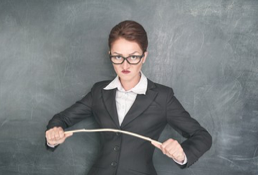 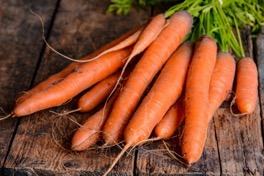 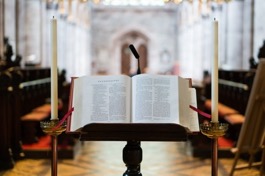 Bastoni (Sticks)
Carote (Carrots)
Prediche (Sermons)
Soluzioni di tipo passivo ampiamente utilizzate (non sempre in maniera efficace ed efficiente)
Misure attive, gestione e valorizzazione delle risorse (compensazione e assistenza all’offerta di SE senza mercato, monitoraggio ecc.)  un generale ritardo e ampi spazi di intervento e miglioramento
La gestione multifunzionale e sostenibile di sistemi complessi e diversi richiede (1) un mix di politiche/strumenti, (2) il coinvolgimento di attori diversi e (3) nuove forme di collaborazione pubblico-privato
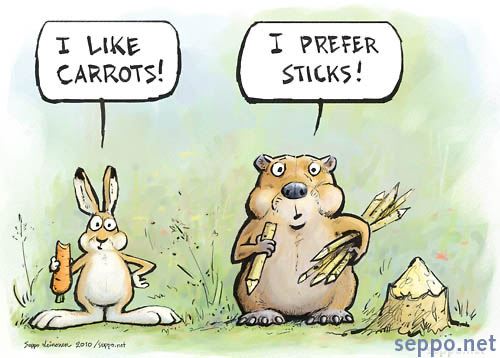 Un esempio in fieri
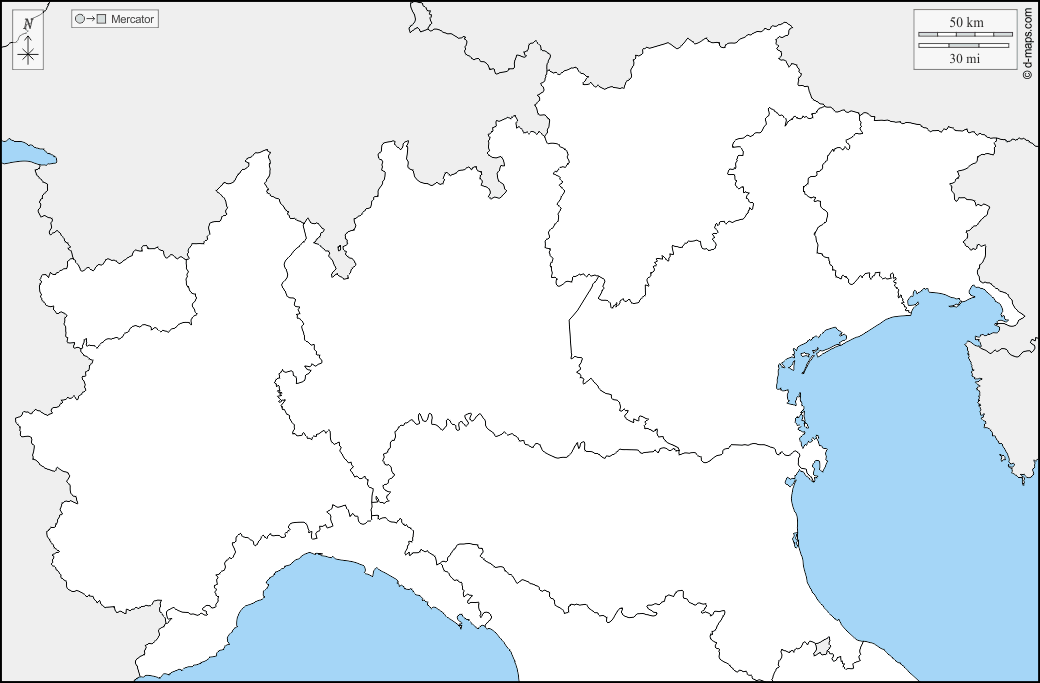 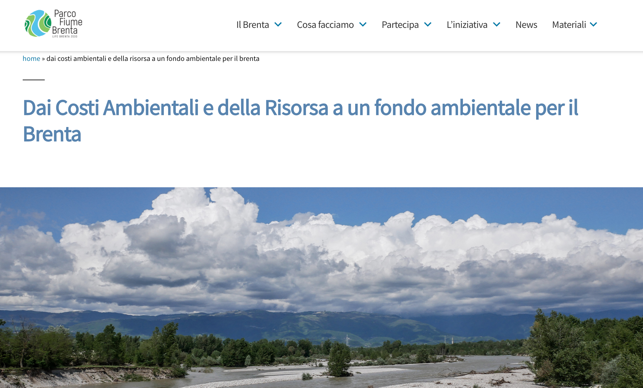 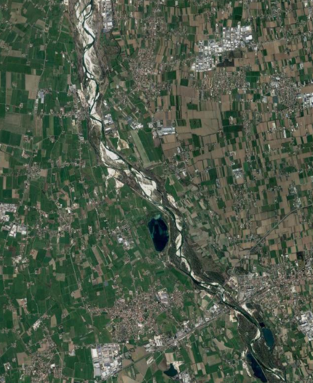 Il processo
Analisi della DAP da parte degli utenti del SII 
(ca. 8€/anno per utenza )
Definizione di strategie di intervento e investimento (incentivi, compensazioni…)
Analisi delle pressioni e degli impatti del/sul Servizio Idrico Integrato (SII)
Quantificazione impatti
(quantità/qualità H20)
Identificazione misure di mitigazione degli impatti + creazione benefici aggiuntivi (soluzioni verdi, soluzioni «miste», meccanismi di pagamento)
Identificazione possibili aree di intervento (es. zona di salvaguardia ristretta)
Agricoltura biologica e conservativa
Siepi e fasce tampone
Aree forestali di infiltrazione
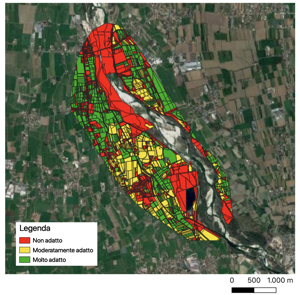 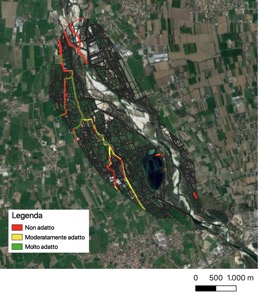 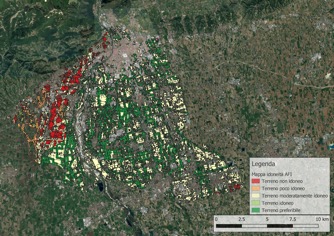 Contenuti
I servizi ecosistemici: definizione, inquadramento, criticità
Alcuni esempi e buone pratiche
Potenzialità, opportunità e barriere
Considerazioni finali
Conclusioni
Territori di bonifica erogano SE con e senza mercato 
Pluralità di funzioni che assumono in molti casi valenze sociali
Nuove domande sociali (es. valori culturali) e minacce esterne (crisi climatica) impongono di prendere in considerazione tali valori nella pianificazione e nelle scelte di gestione
Fare fronte a queste domande/minacce non è solo una questione tecnica e implica lo sviluppo di modelli organizzativi e gestionali innovativi
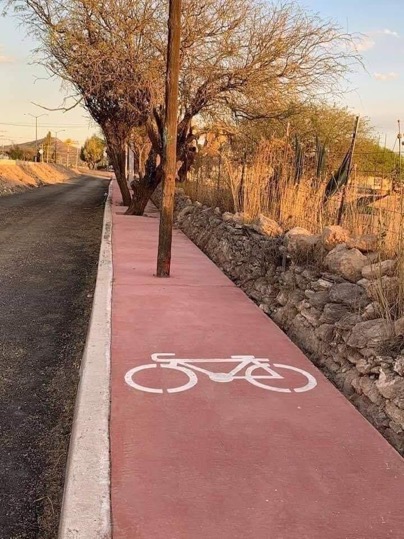 La gestione sostenibile del territorio è un percorso, non una destinazione…
Sustainability is a journey not a destination

Ralph Waldo Emerson, modif.
…un percorso impegnativo, ma possibile
…a challenging, but doable journey